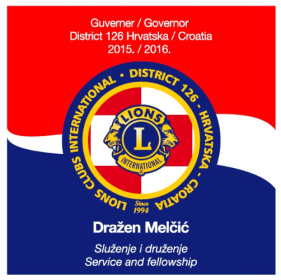 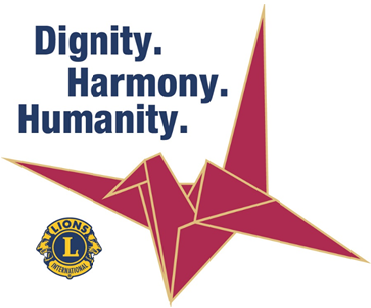 4. Dogovor o realizaciji programa Guvernera i o načinu rada članova Kabineta u Lions godini 2015./16.
WE SERVE
0. sjednica Kabineta Guvernera – Zadar, 19.9.2015.
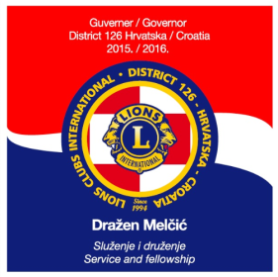 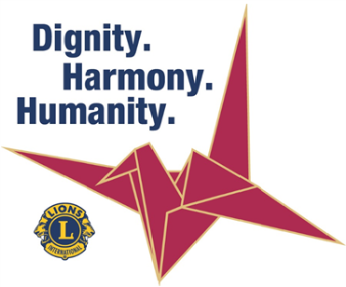 4. Dogovor o realizaciji programa Guvernera i o načinu rada članova Kabineta u Lions godini 2015./16.
Ciljevi za Lions Godinu 2015./16.1. Članstvo	Gubitak članova:				≤ 50 članova	Prijem novih članova:		≥ 100 članova	Osnivanje novih klubova:	2, znači 40 novih članova	Cilj: ukupno + 90 članova
0. sjednica Kabineta Guvernera – Zadar, 19.9.2015.
WE SERVE
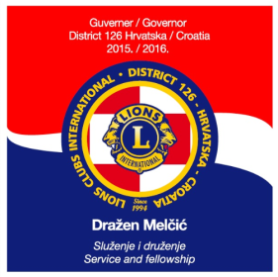 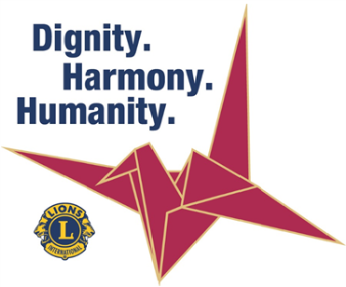 4. Dogovor o realizaciji programa Guvernera i o načinu rada članova Kabineta u Lions godini 2015./16.
Ciljevi za Lions Godinu 2015./16.2. Edukacija	FDI		2 članice educirane (M. Ćusek-Slunjski i N. Šavorić) u Sarajevu	RLLI		1. Samobor, 25.-27. 9. 2015		2. Rijeka, termin će se još odrediti 	Trening za ZC – u pripremi, lokalno	Trening za dužnosnike klubova – u pripremi, lokalno
0. sjednica Kabineta Guvernera – Zadar, 19.9.2015.
WE SERVE
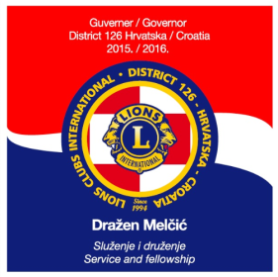 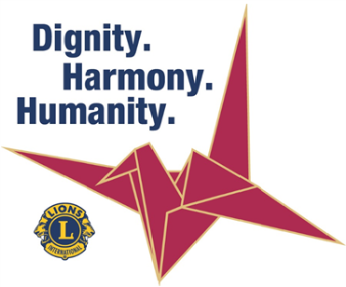 4. Dogovor o realizaciji programa Guvernera i o načinu rada članova Kabineta u Lions godini 2015./16.
a)	Analiza stanja u pojedinim klubovima	Članstvo (MyLCI)		1.7.2015. 1.212 članova –> Cilj do 30.6. 1.302 člana (+90) 		1.198 članova (stanje na dan 16.9.2015)		60 klubova		Neto od 1.7.15. -14 članova (+3/-17)	Izvješća (MyLCI)		PU 101 predali svi osim LC Marul		MMR nije predalo 52 kluba		Activity report prijavilo samo 5 klubova		Aktivnosti uz 100. godišnjicu - nitko
0. sjednica Kabineta Guvernera – Zadar, 19.9.2015.
WE SERVE
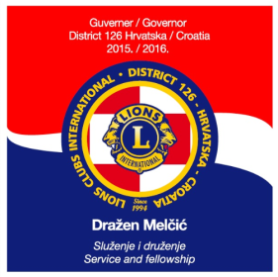 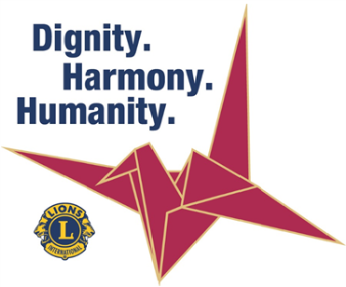 4. Dogovor o realizaciji programa Guvernera i o načinu rada članova Kabineta u Lions godini 2015./16.
a)	Analiza stanja u pojedinim klubovimaPlaćanje članarine	Prema LCI-u (stanje 30.8.15.)	Platili (samo 7 od 60)			LC Đakovo, 			LC Novigrad, 			LC Osijek, 			LC Mursa, 			LC Waldinger, 			LC Luca, 			LC Vereucha, Novo pravilo o dozvoljenom kašnjenju plaćanja – 30 dana skraćeni rokovi!
0. sjednica Kabineta Guvernera – Zadar, 19.9.2015.
WE SERVE
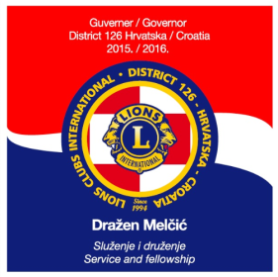 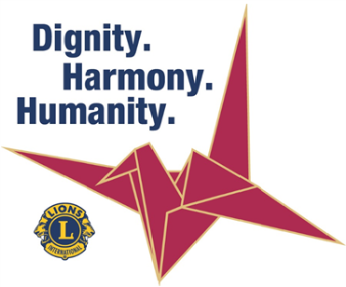 4. Dogovor o realizaciji programa Guvernera i o načinu rada članova Kabineta u Lions godini 2015./16.
a)	Analiza stanja u pojedinim klubovimaPlaćanje članarine:Prema našem DistriktuUplatilo 1. ratu 17 klubova (stanje 16.9.) 	LC Mursa (50%)			LC Waldinger (50%)		LC Valpovo Belišće (90%)		LC Zrinski (50%)			LC Sv. Vlaho (50%)			LC Novigrad (100%)	LC Osijek (50%)			LC Drava (53%)				LC Popovača (50%)	LC Sisak (100%)			LC Sl. Brod (100%)			LC Split (48%)	LC Dioklecijan (100%)		LC Luca (50%				LC Millenium (50%)	LC Grič (50%)			LC Zrinjevac (50%)			LC Vukovar (45%)	LC Polytechnic (2%)	Ukupno uplaćeno: HRK 53.200 (22%)
0. sjednica Kabineta Guvernera – Zadar, 19.9.2015.
WE SERVE
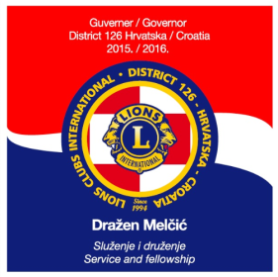 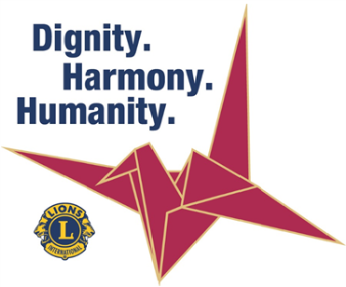 4. Dogovor o realizaciji programa Guvernera i o načinu rada članova Kabineta u Lions godini 2015./16.
a)	Analiza stanja u pojedinim klubovimaIndikatori stanjaKlubovi kojima treba hitna pomoć 		nema sastanaka, neaktivnost, neplaćanje članarina, pad članstva, 	neprisutnostKlubovi kojima treba pomoć	mali broj članova (≤ 15), većina članova pasivno, stagnacija broja i odlazak 	članova, iscrpljenost aktivnih članova, neinventivnost)
0. sjednica Kabineta Guvernera – Zadar, 19.9.2015.
WE SERVE
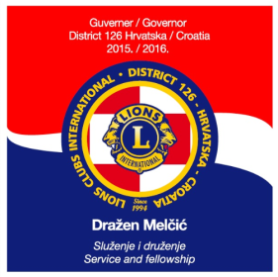 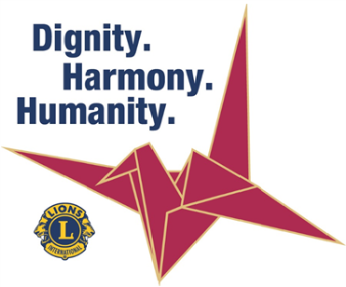 4. Dogovor o realizaciji programa Guvernera i o načinu rada članova Kabineta u Lions godini 2015./16.
a)	Analiza stanja u pojedinim klubovimaRegija IstokKlubovi kojima treba hitna pomoć 		LC Tvrđa (7 čl.)				NCLC Marsonia (12 čl.)																	Σ 19 čl.Klubovi kojima treba pomoć	LC Beli Manastir (13 čl.)		LC Sisak (26 čl.)	LC Slatina (17 čl.)				LC Vinkovci (22čl.)	LC Virovitica (13 čl.)			LC Vukovar (10 čl.)	LC Buga (12 čl.)	 																	Σ  čl. 113
0. sjednica Kabineta Guvernera – Zadar, 19.9.2015.
WE SERVE
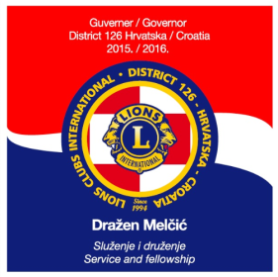 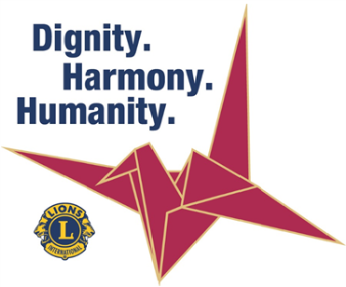 4. Dogovor o realizaciji programa Guvernera i o načinu rada članova Kabineta u Lions godini 2015./16.
a)	Analiza stanja u pojedinim klubovimaRegija SjeverKlubovi kojima treba hitna pomoć 		LC Zagorje (9 čl.)				LC Sveti Nikola (8 čl.)																		Σ 17 čl.Klubovi kojima treba pomoć	LC Samobor (12 čl.)			LC Agram (8 čl.)	LC Vinica (8 čl.)				LC Karlovac (14 čl.)																		 Σ 42 čl.
0. sjednica Kabineta Guvernera – Zadar, 19.9.2015.
WE SERVE
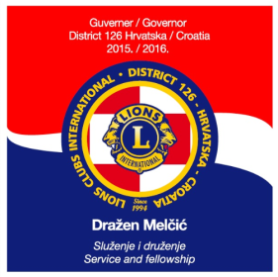 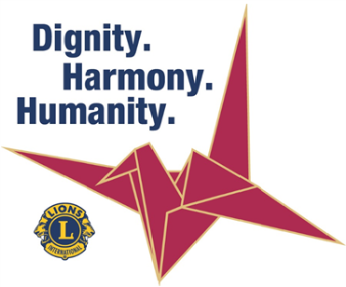 4. Dogovor o realizaciji programa Guvernera i o načinu rada članova Kabineta u Lions godini 2015./16.
a)	Analiza stanja u pojedinim klubovimaRegija JugKlubovi kojima treba hitna pomoć		LC Marul (8 čl.)				LC Ploče (10 čl.)																		Σ 18 čl.Klubovi kojima treba pomoć	LC Salona (15 čl.)				LC Trogir (12 čl.)	LC Šibenik (18 čl.)			LC Narona (11 čl.)	LC Hvar (19 čl.)																						Σ 75 čl.
0. sjednica Kabineta Guvernera – Zadar, 19.9.2015.
WE SERVE
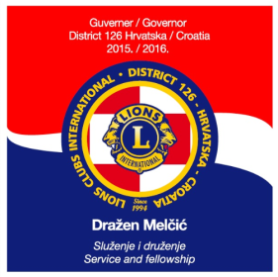 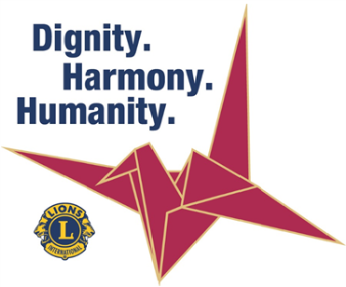 4. Dogovor o realizaciji programa Guvernera i o načinu rada članova Kabineta u Lions godini 2015./16.
a)	Analiza stanja u pojedinim klubovimaRegija ZapadKlubovi kojima treba hitna pomoć		nemaKlubovi kojima treba pomoć	LC Pula (13 čl.)																									Σ 13 čl.
0. sjednica Kabineta Guvernera – Zadar, 19.9.2015.
WE SERVE
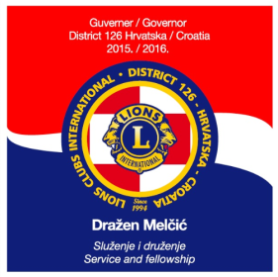 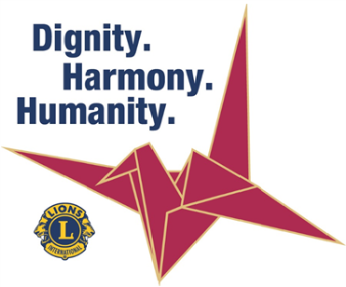 4. Dogovor o realizaciji programa Guvernera i o načinu rada članova Kabineta u Lions godini 2015./16.
a)	Analiza stanja u pojedinim klubovimaSve regijeKlubovi kojima treba hitna pomoć		Ukupno članova											Σ 54 čl.Klubovi kojima treba pomoć	Ukupno članova																									Σ 243 čl.
0. sjednica Kabineta Guvernera – Zadar, 19.9.2015.
WE SERVE
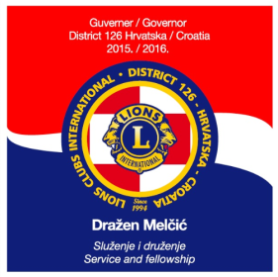 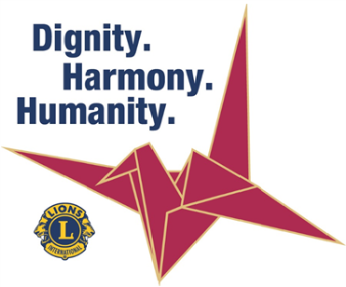 4. Dogovor o realizaciji programa Guvernera i o načinu rada članova Kabineta u Lions godini 2015./16.
b)	Zadatci ZC i RC u radu s klubovima•	sudjelovati barem jedan puta u oba polugodišta na sastanku svakog kluba 			svoje Zone, napraviti analizu stanja i podijeliti informaciju sa DG-om, 1. i 2. 			VDG-ima, tajnikom, GMT i GLT koordinatorima;•	poticati dužnosnike klubova da sudjeluju na sjednicama proširenog Kabineta 			Distrikta;•	promovirati inicijative LCI-ja (npr. ask 1, CEP, 100. godišnjica, teme IP-a);•	u suradnji s GLT koordinatorom, promovirati ponuđene edukacije i identificirati 		članove/ice za buduće vodeće dužnosti u Distriktu.
0. sjednica Kabineta Guvernera – Zadar, 19.9.2015.
WE SERVE
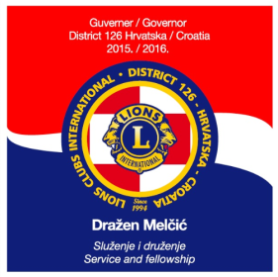 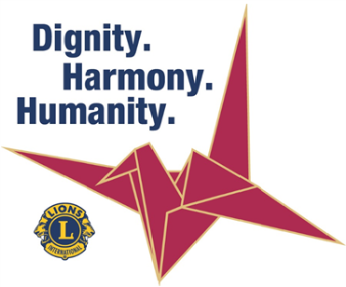 4. Dogovor o realizaciji programa Guvernera i o načinu rada članova Kabineta u Lions godini 2015./16.
c)	Edukacija prema programu RLLI po Zonama i na nivou Distrikta	Glavna svrha:		Osposobljavanje novih lidera		Upoznavanje članova i razmjena iskustava	Plan:		Samobor, 25.-227. 9. 2015. – za Regije Sjever i Istok		Rijeka, termin će se odrediti – za Regije Zapad i Jug	Trošak:		Samo dolazak, ostalo podmiruje LCI
0. sjednica Kabineta Guvernera – Zadar, 19.9.2015.
WE SERVE
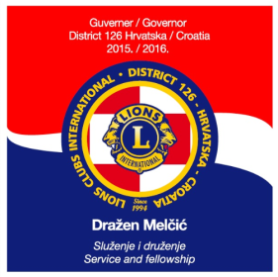 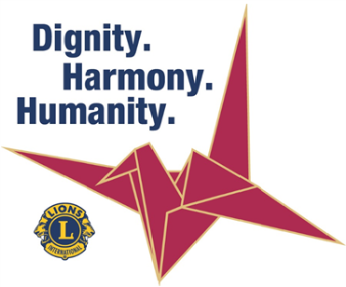 4. Dogovor o realizaciji programa Guvernera i o načinu rada članova Kabineta u Lions godini 2015./16.
d)	Zadatci i plan rada PovjerenstavaGMT koordinator	:		Leo JonjićGLT koordinator:			Milan Grković		- Organizacija RLLI		- Program edukacije za Leo Distrikt
0. sjednica Kabineta Guvernera – Zadar, 19.9.2015.
WE SERVE
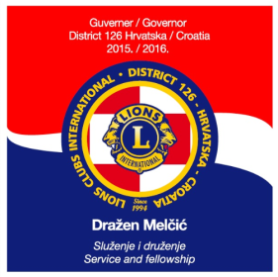 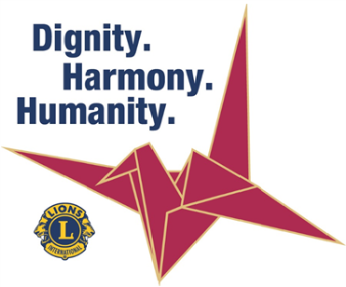 4. Dogovor o realizaciji programa Guvernera i o načinu rada članova Kabineta u Lions godini 2015./16.
d)	Zadatci i plan rada PovjerenstavaLeo Club Koordinator:		Patrizia Milani, LC Pula100. godišnjica LCI:			Branka Crnković, LC RijekaZa odnose s javnošću:		Wendy Zečić, LC GričLCIF Projekti:					IPDG Dario Bognolo, LC RijekaMeđunarodna suradnja:	PDG Nikola Plavec, LC VaraždinGuiding Lions Team:			Darko Ćuruvija, LC OpatijaAlert:							Željko Matić, LC OsijekPočasni članovi:				PDG Ivica Jakić, LC ZagrebProjekti i financiranja:		PDG Nada Arbanas, LC Mursa Lions Quest:					Robert Sedak, LC PopovačaMediteranska konvencija:	1.VDG Goran Šarić, LC Split
0. sjednica Kabineta Guvernera – Zadar, 19.9.2015.
WE SERVE
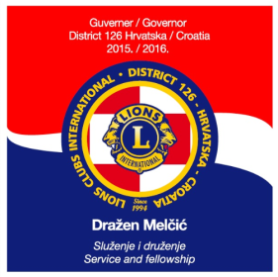 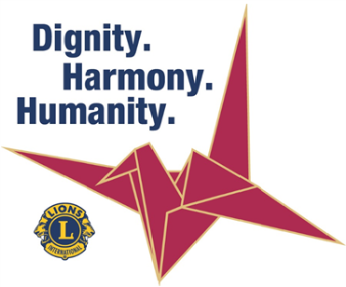 4. Dogovor o realizaciji programa Guvernera i o načinu rada članova Kabineta u Lions godini 2015./16.
d)	Zadatci i plan rada PovjerenstavaBratimljenje:						Miroslav Andrišić, LC Valpovo BelišćeRazminravanje:					Dubravko Krušarovski, LC B. ManastirInformatika , web i FB:			Zlatko Janković Miloš, LC PorečBorba protiv mržnje i nasilja:	Rozina-Marija Milčić, LC Kontesa NeraNormativna djelatnost:			Milorad Stanić, LC LovranPriprema konvencije 2016:		Boris Dmitrović, LC KaptolEEP:								Tonči Vicelić, LC Sveti VlahoEkologija:							Zita Ladocki Jularić, LC MursaZdravstvena skrb iborba protiv ovisnosti:			Robert Vulić, LC SplitIzdavaštvo:						Milan Ilić, LC LovranSport:								Davorka Mezić, LC Zadar
0. sjednica Kabineta Guvernera – Zadar, 19.9.2015.
WE SERVE
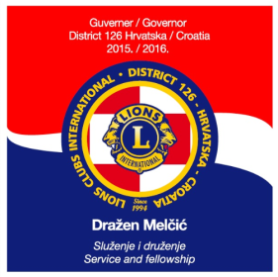 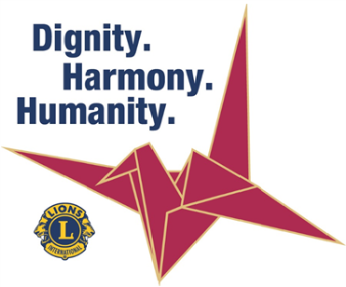 4. Dogovor o realizaciji programa Guvernera i o načinu rada članova Kabineta u Lions godini 2015./16.
e)	Dogovor za proslavu 25.g. Lionsa u Hrvatskoj, 24.10.15., Dubrovnik	Napravljen program 23.-26. (25.) 10. 2015.	Promovirati dolazak među dužnosicima i članovima klubova	(prijaviti se do 1.10.2015.)
0. sjednica Kabineta Guvernera – Zadar, 19.9.2015.
WE SERVE
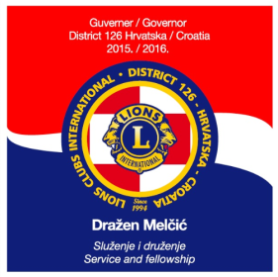 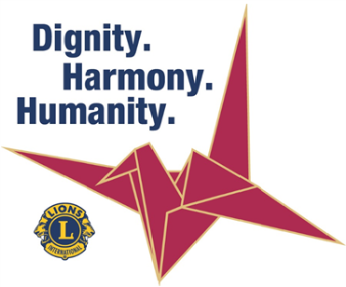 Program i planRada kabineta2015/2016
Glavni ciljevi
Članstvo

		Edukacija

				100. godišnjica LCI
Guverner
Dražen Melčić
WE SERVE